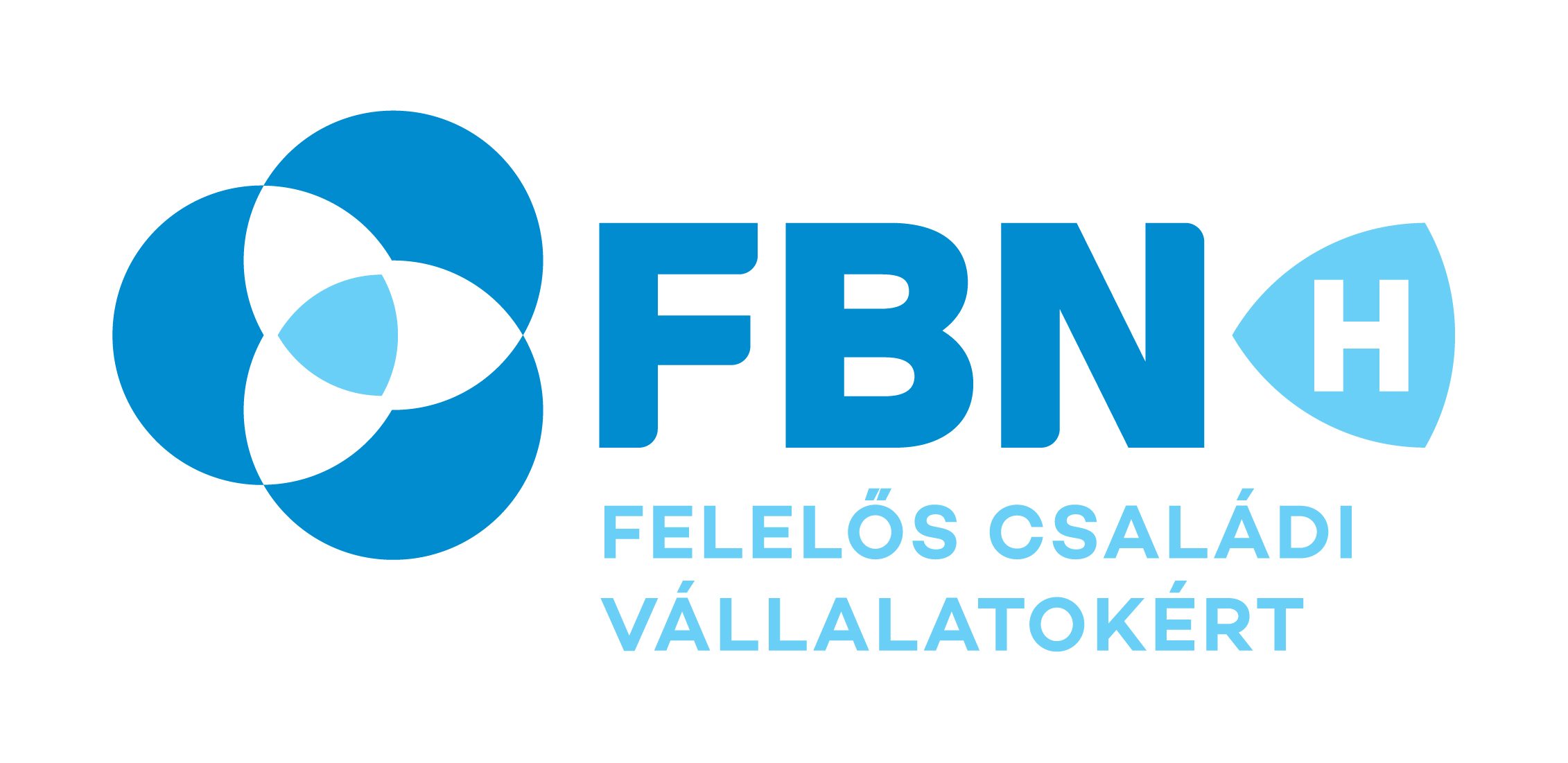 Kapjon-e tulajdont, aki nem dolgozik?FBN-H Klub - Boross Dávid
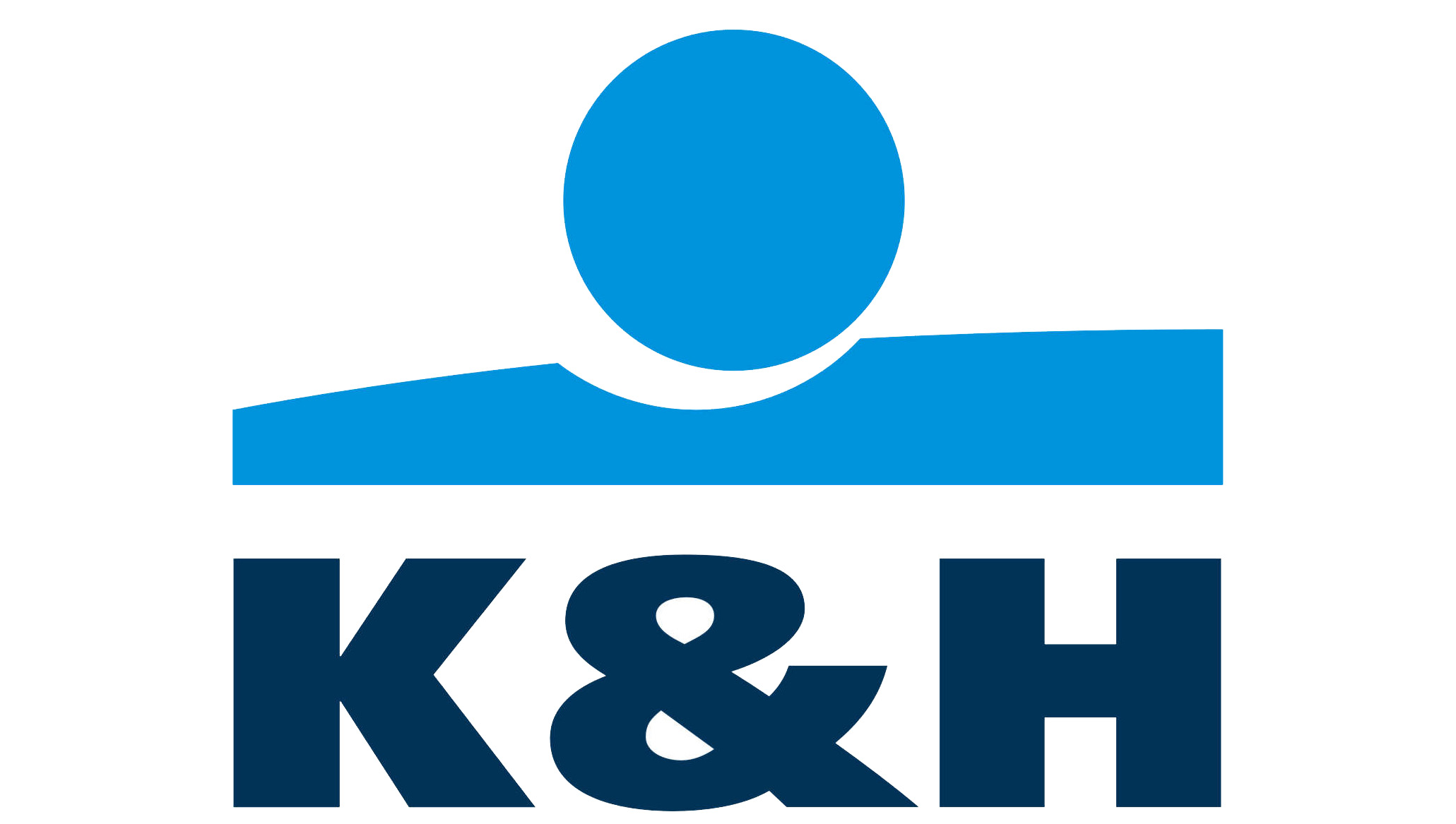 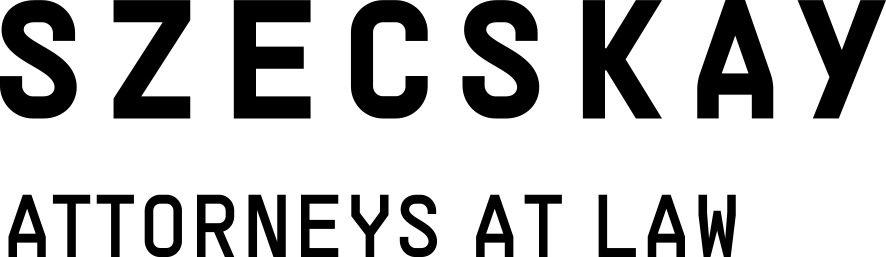 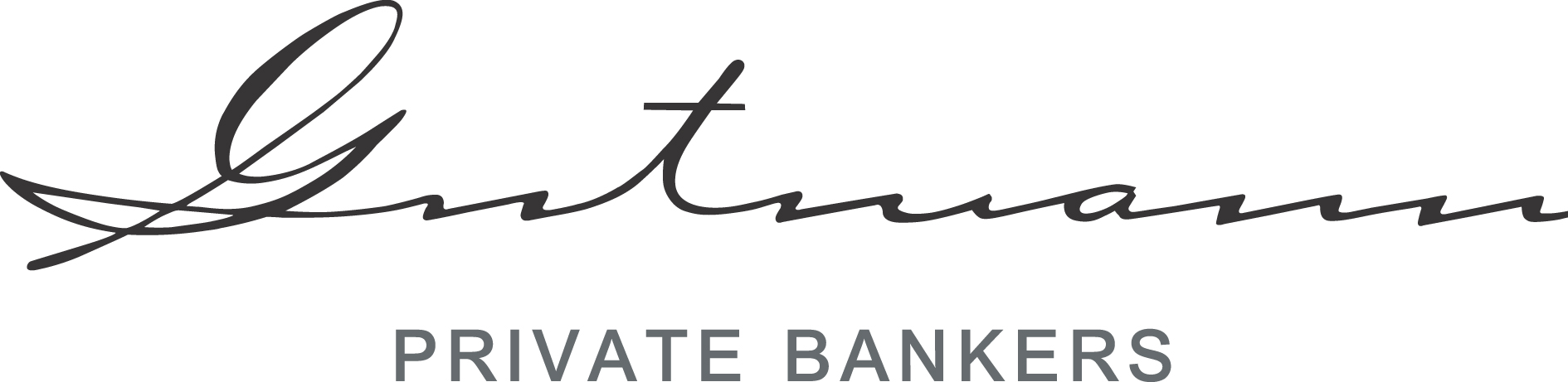 Az alapító a munkával teremtette a vagyonát!
Nem egyértelműek a határok magán és cégvagyon között, illetve az azokkal szembeni elvárások sem.
Ez a vagyon jellemzően nem diverzifikált, ha vannak is oldalágak egy iparágban, egy cégben működik.
Nyomokban már megjelennek a cég/vagyon struktúrák, de ez sok esetben organikusan, adott helyzetekre adott válaszok mentén épül.
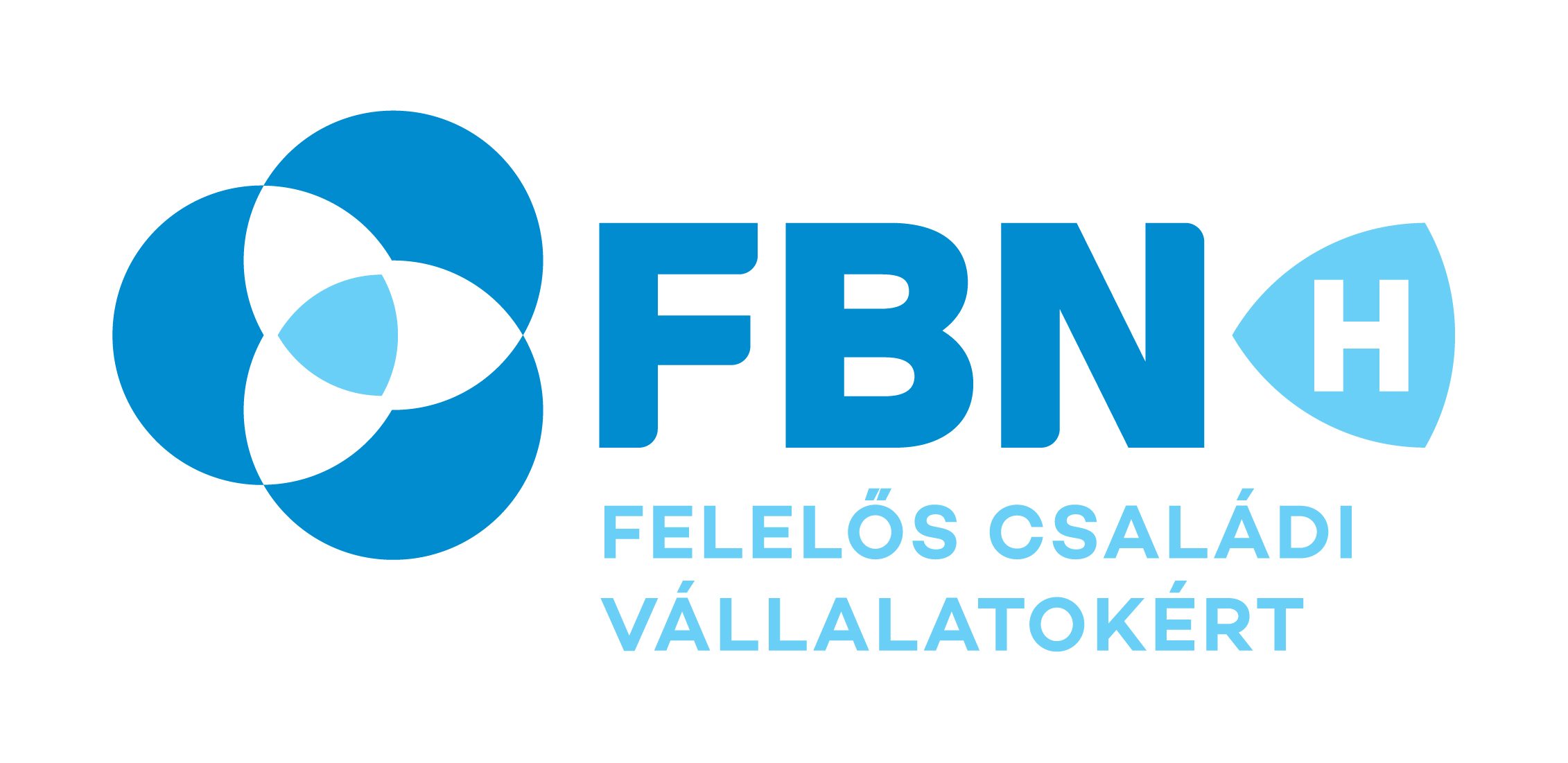 Egyáltalán minek az átadásról beszélünk?
A komplett vagyon valamilyen elrendezéséről, hiszen most is egyben működik, egyként kell kezelni!
Minden vagyonelem kerüljön oda, ahol a legjobb helye van: kötődnek hozzá, hatékonyan működtetik, vagy mert szükségük van rá!
Egyes vagyonelemeket meg kell tartani az előző generációnak, a saját biztonsága és/vagy korrekciós lehetőség végett!
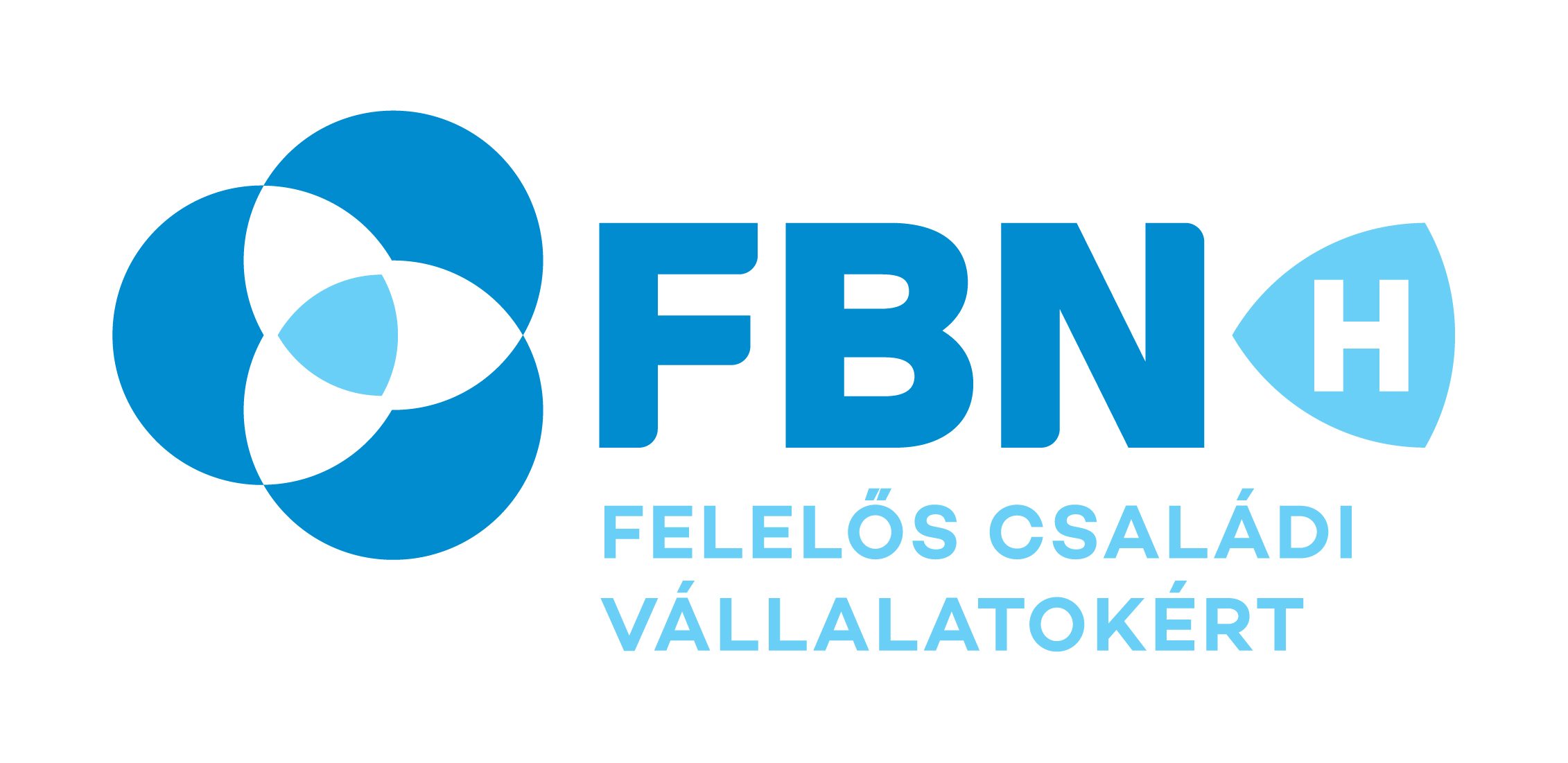 Egységben a családaz igazságosság elveMinden leszármazott egyenlő arányban részesül, ami egy kiszámítható igazságos rendszer minden generáció számára.Egyben tartja a családot, hiszen a közös vagyonkezelés még a III-IV. generációt is összetartja.Egységben jobban lehet működtetni a vagyonrendszert mint megosztva, a vagyonkezelésnek is van méretgazdaságossága, szinergiái.Mondjatok még!
Meritokrácia 
a hatékonyság elve 

Csak az kap (többet kap) aki megdolgozik érte, ez tiszta viszonyokat teremt, nem hagyja „eltunyulni” a következő generációkat.Olyannak kell a vagyont adni, aki jól tudja működtetni, legyen az a cég vezetése, 
passzív vagyon kezelése.

Egy agilis és innováció orientált 
rendszer jön létre, aminek 
mozgatórugója a növekedéskényszer 
és az önmegvalósítás
 Mondjatok még!
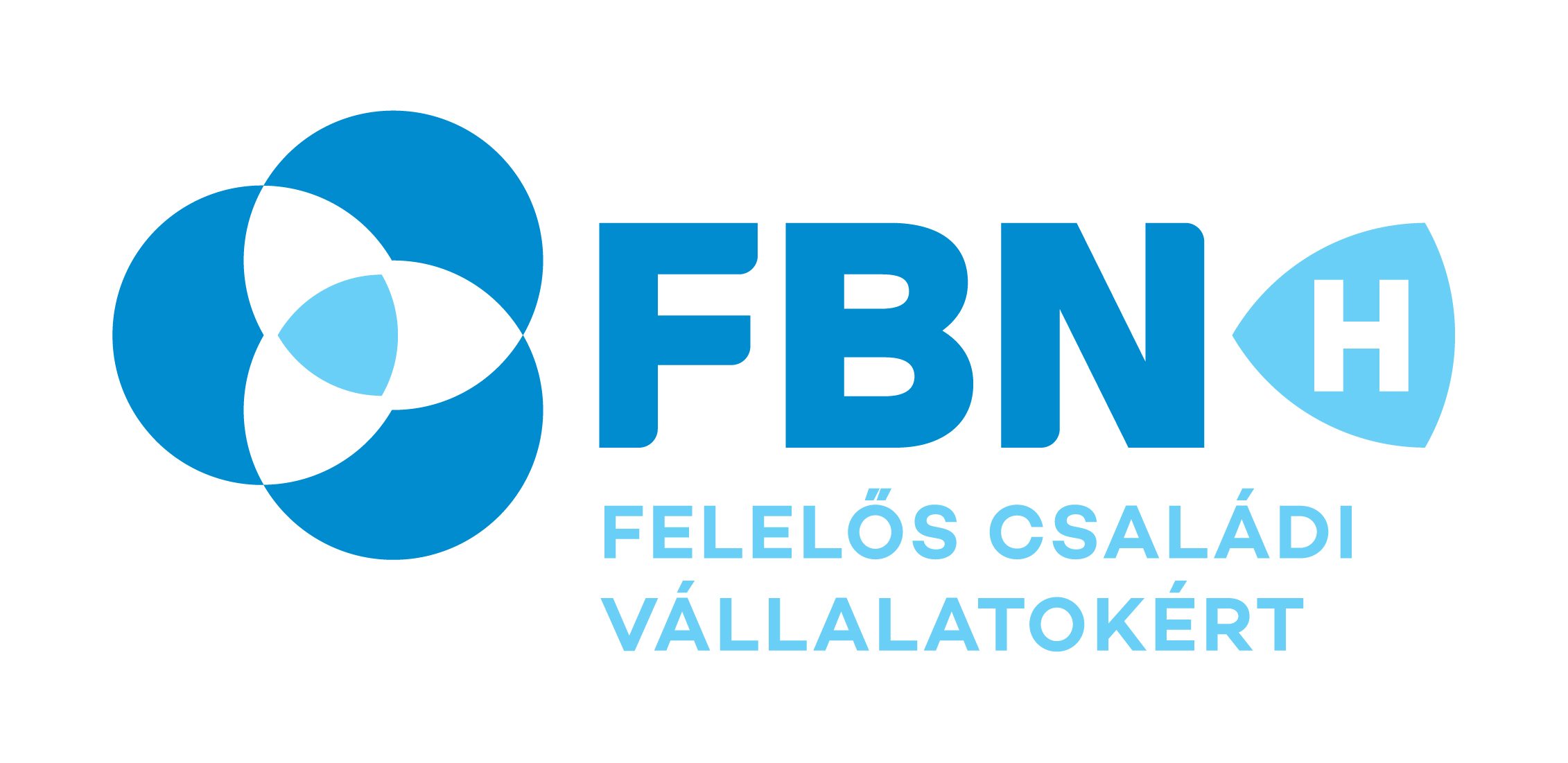 Egységben a családaz igazságosság elveMi szól ellene?
Meritokrácia 
a hatékonyság elve

 Mi szól ellene?
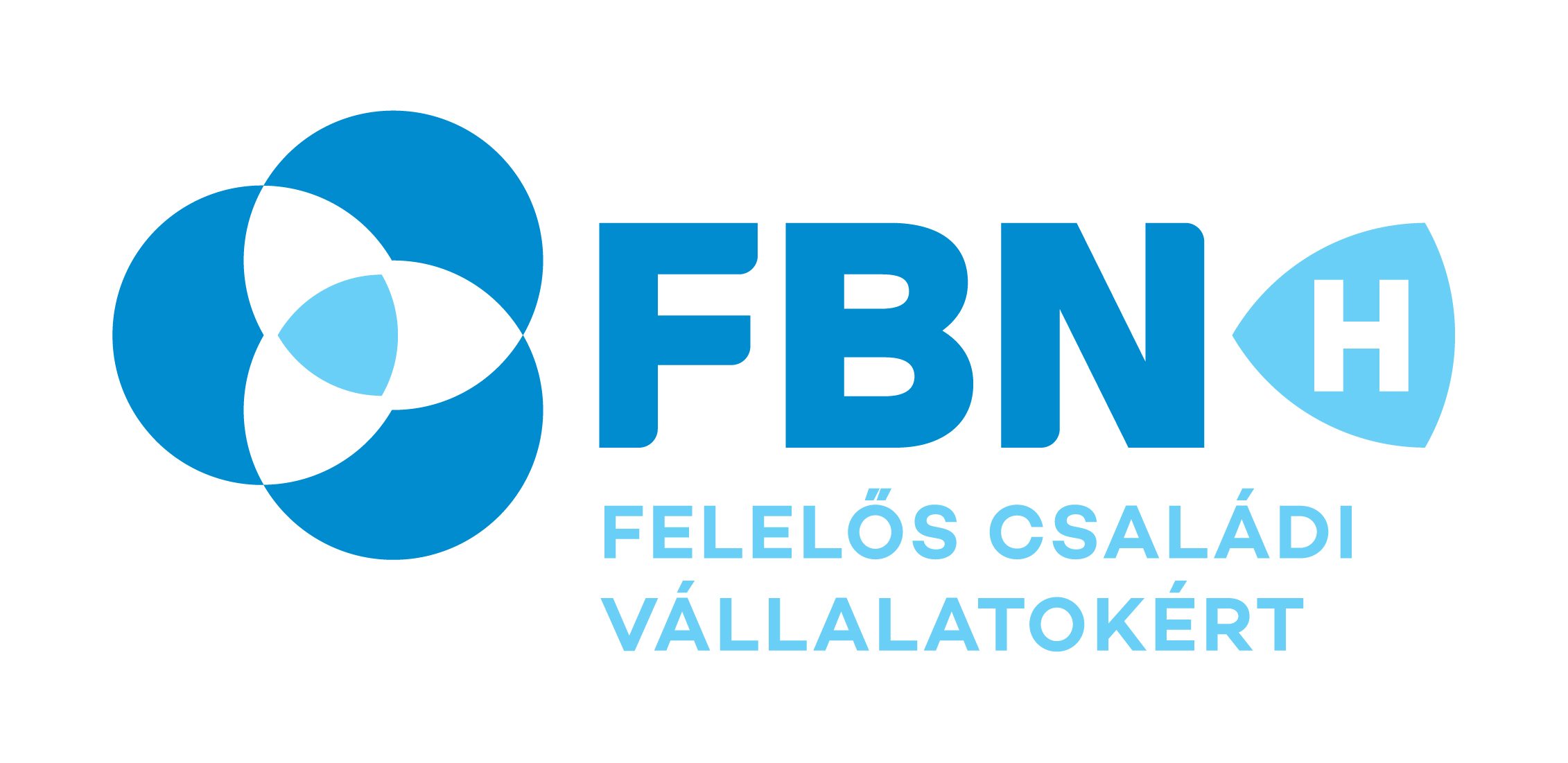 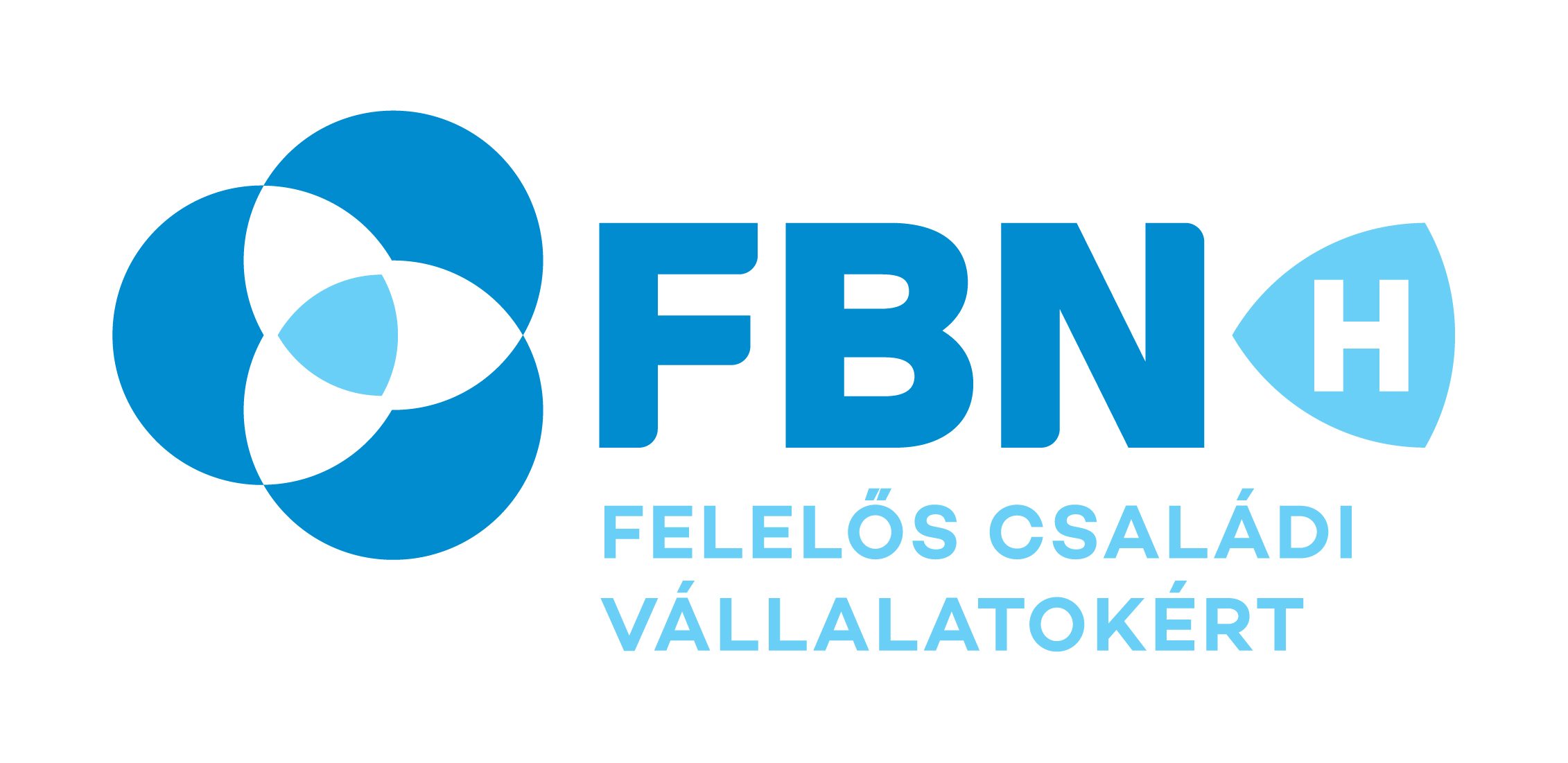 Kérdések 1
Mit szeretne/fog átadni az előző generáció?
Kik kapjanak ebből, mekkora az érintettek köre?
Miért kapjanak tulajdont, mi a szándék?
Mikor (időben/feltétellel) kapjanak tulajdont?
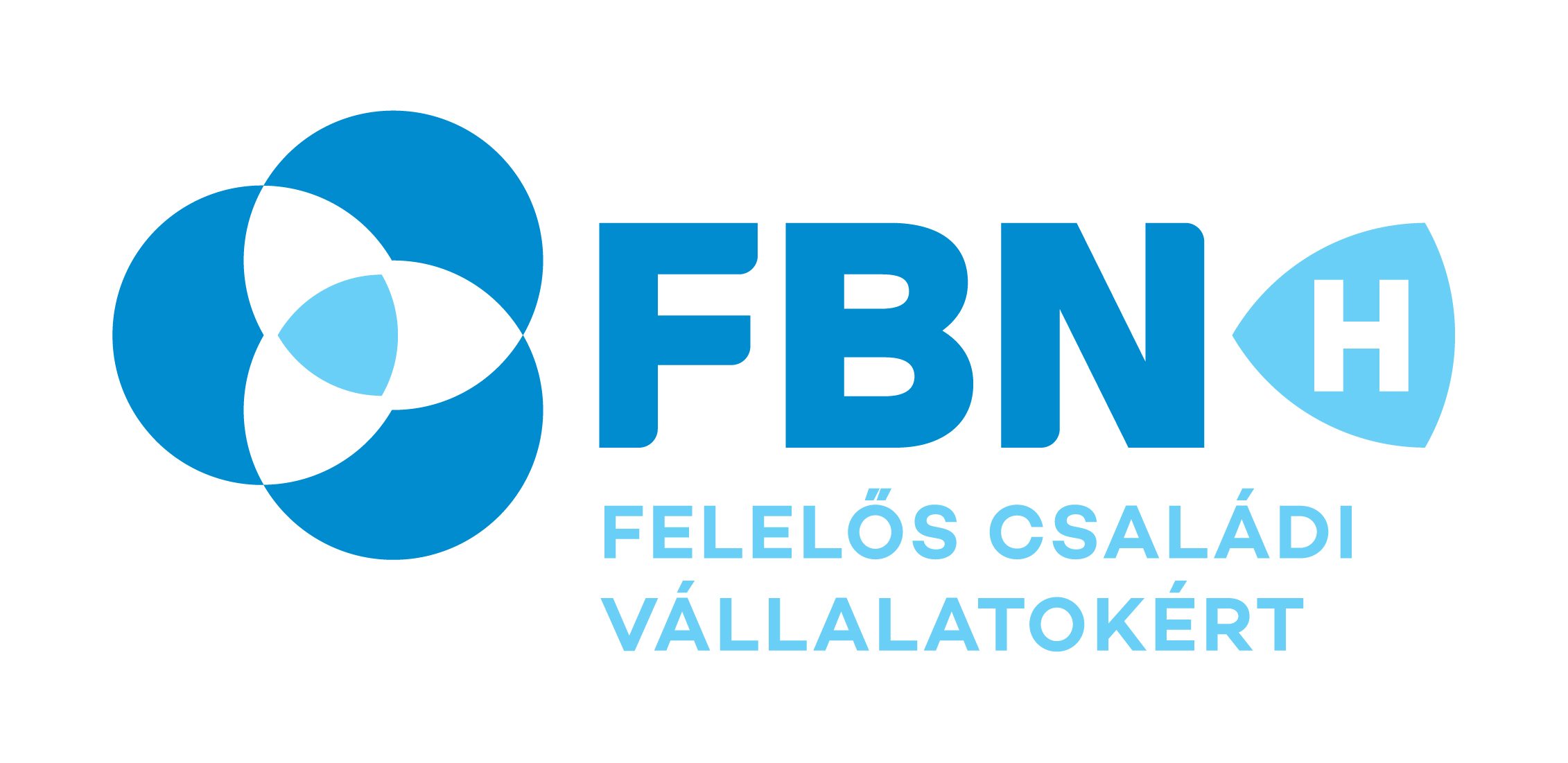 Kérdések 2
Csak családon belül adható a tulajdon?
Milyen arányban és módon osztható a vagyon?
A tulajdon átadás transzparens, egységes?
Mi van akkor, ha nem jól döntünk?
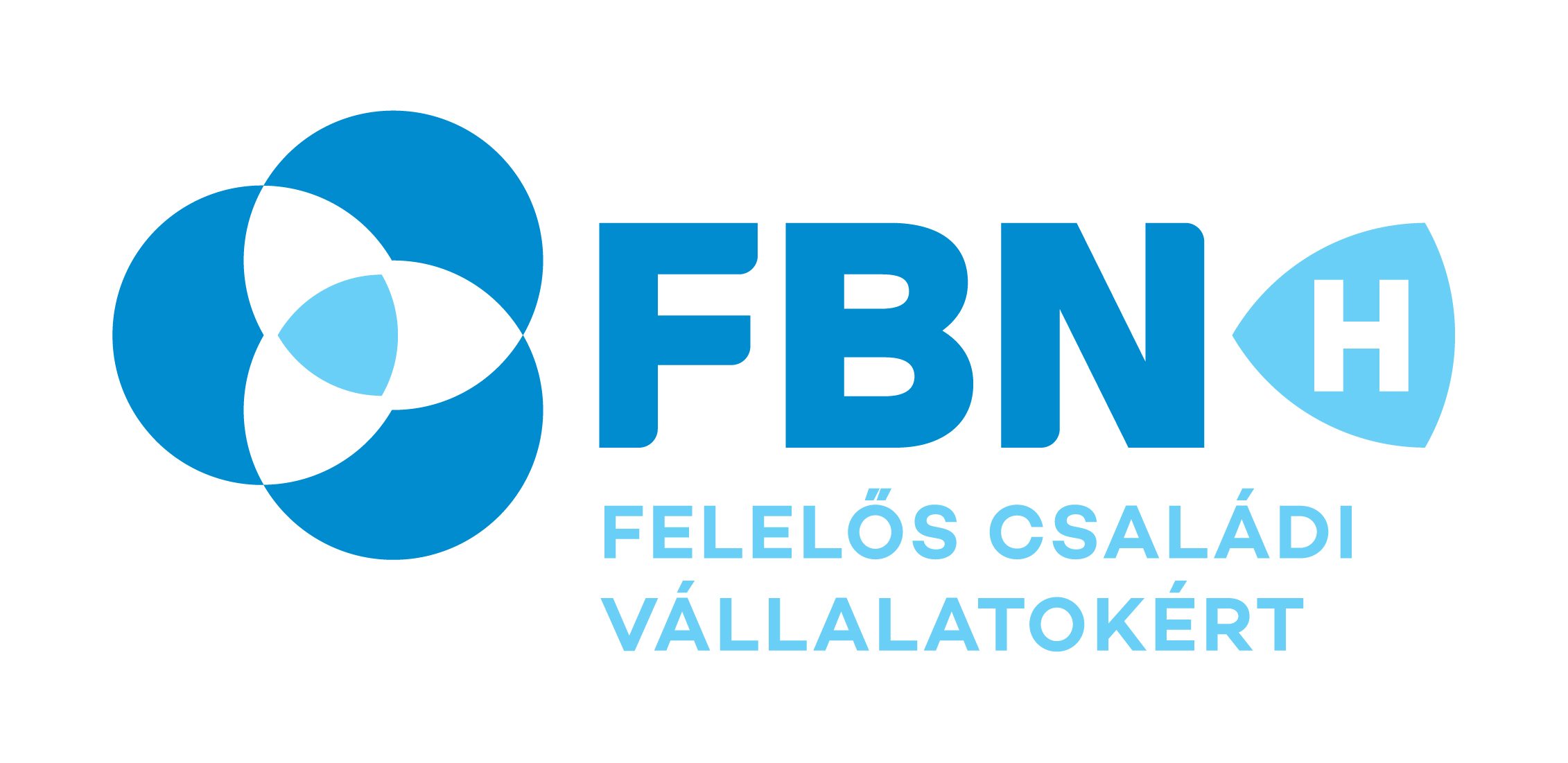 Kérdések 3
Lehet-e ezeket az elveket együtt alkalmazni?
Egyáltalán elvekről, vagy adott személyek  alkalmasságáról beszélünk?
Mi van, ha nem akarják elfogadni, 
átvenni a vagyont?
Mit tehet a család, hogy jó megoldást találjon?
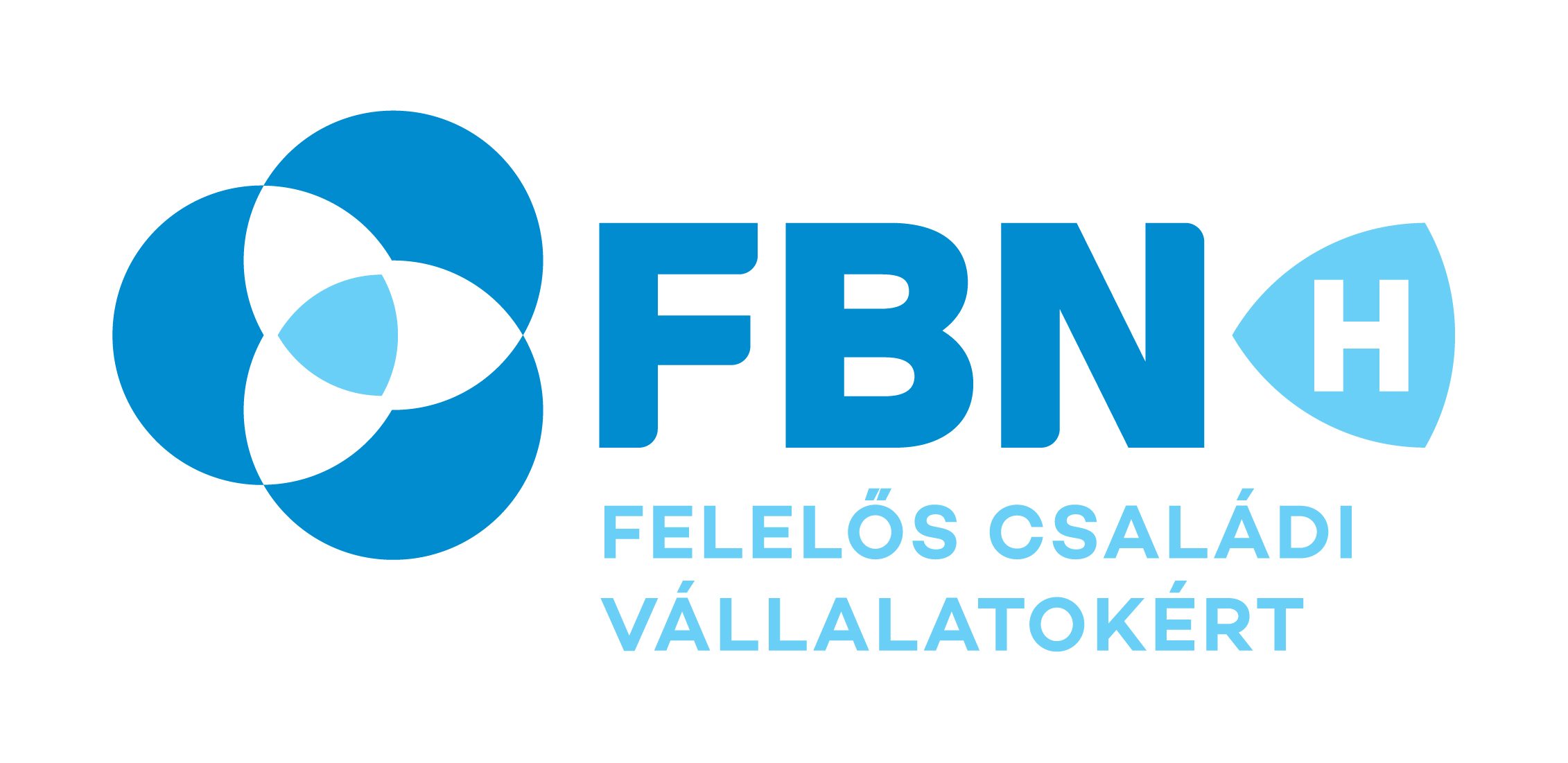